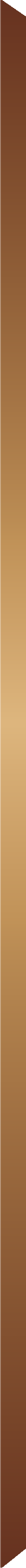 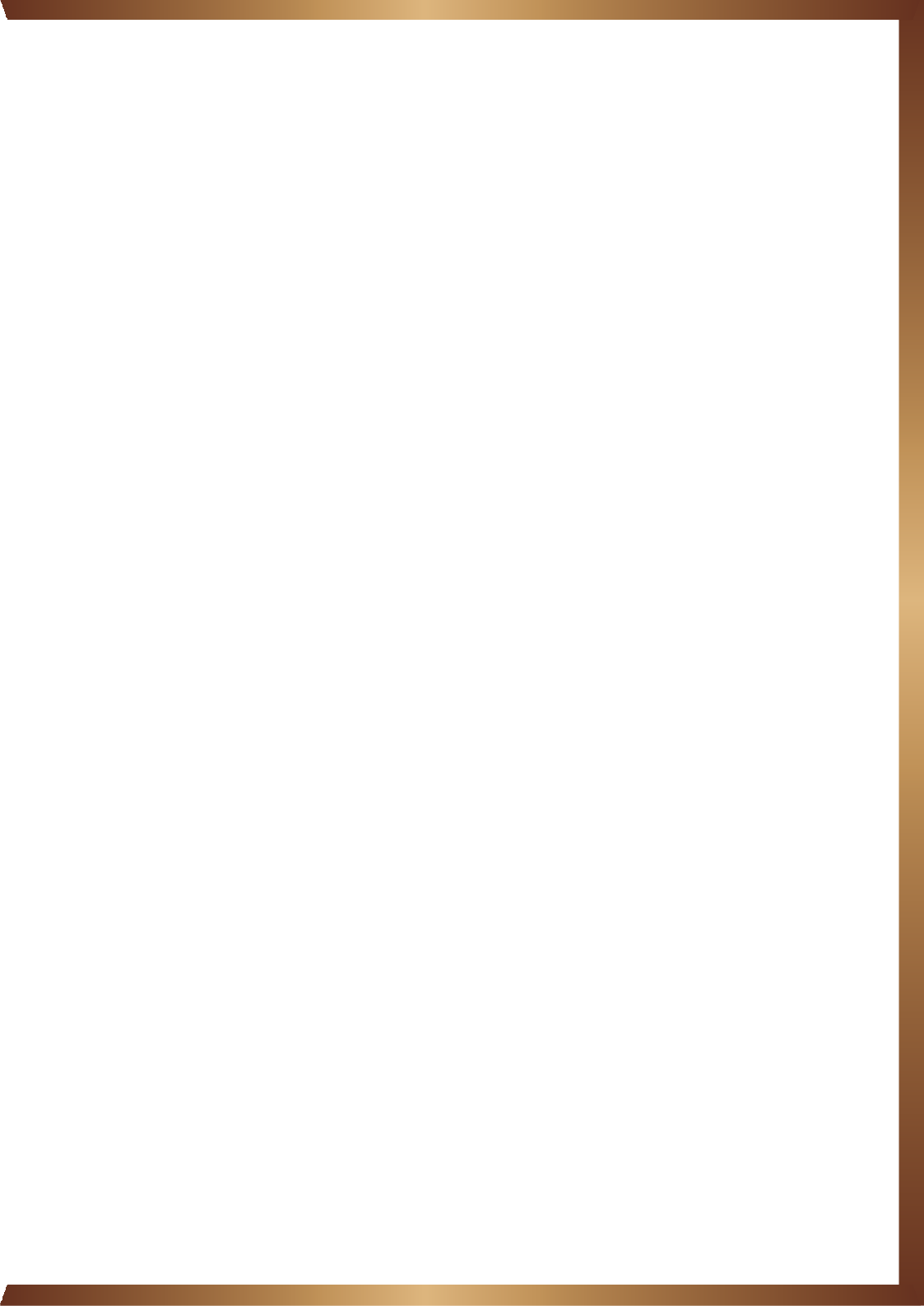 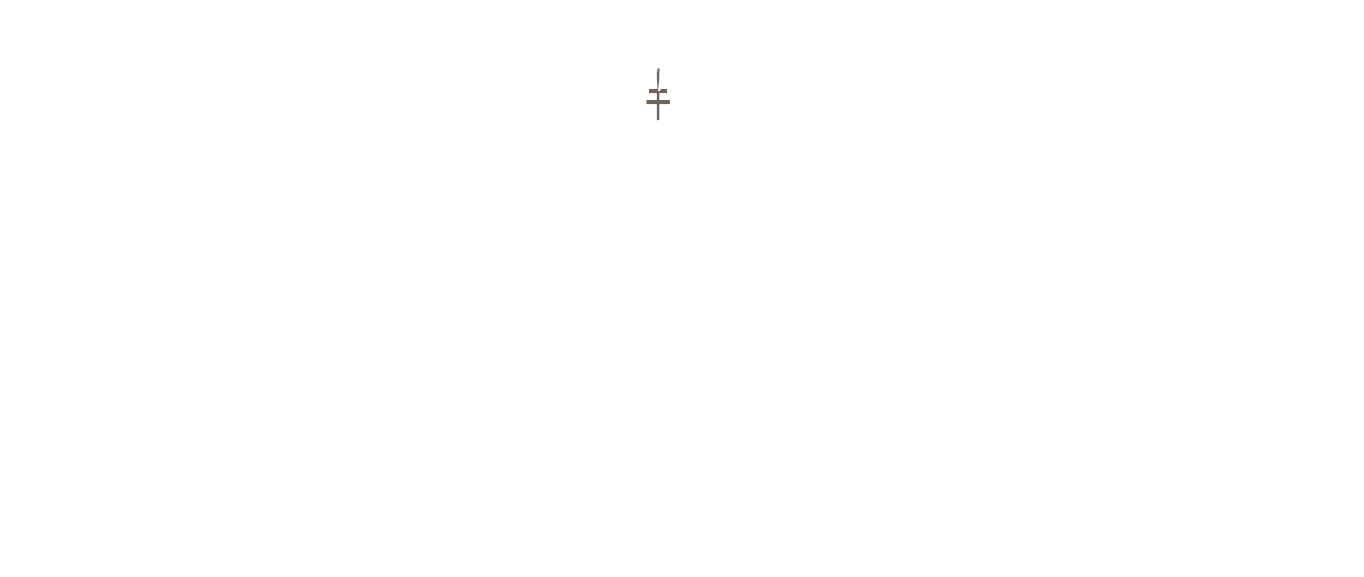 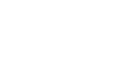 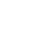 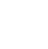 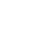 ￥000
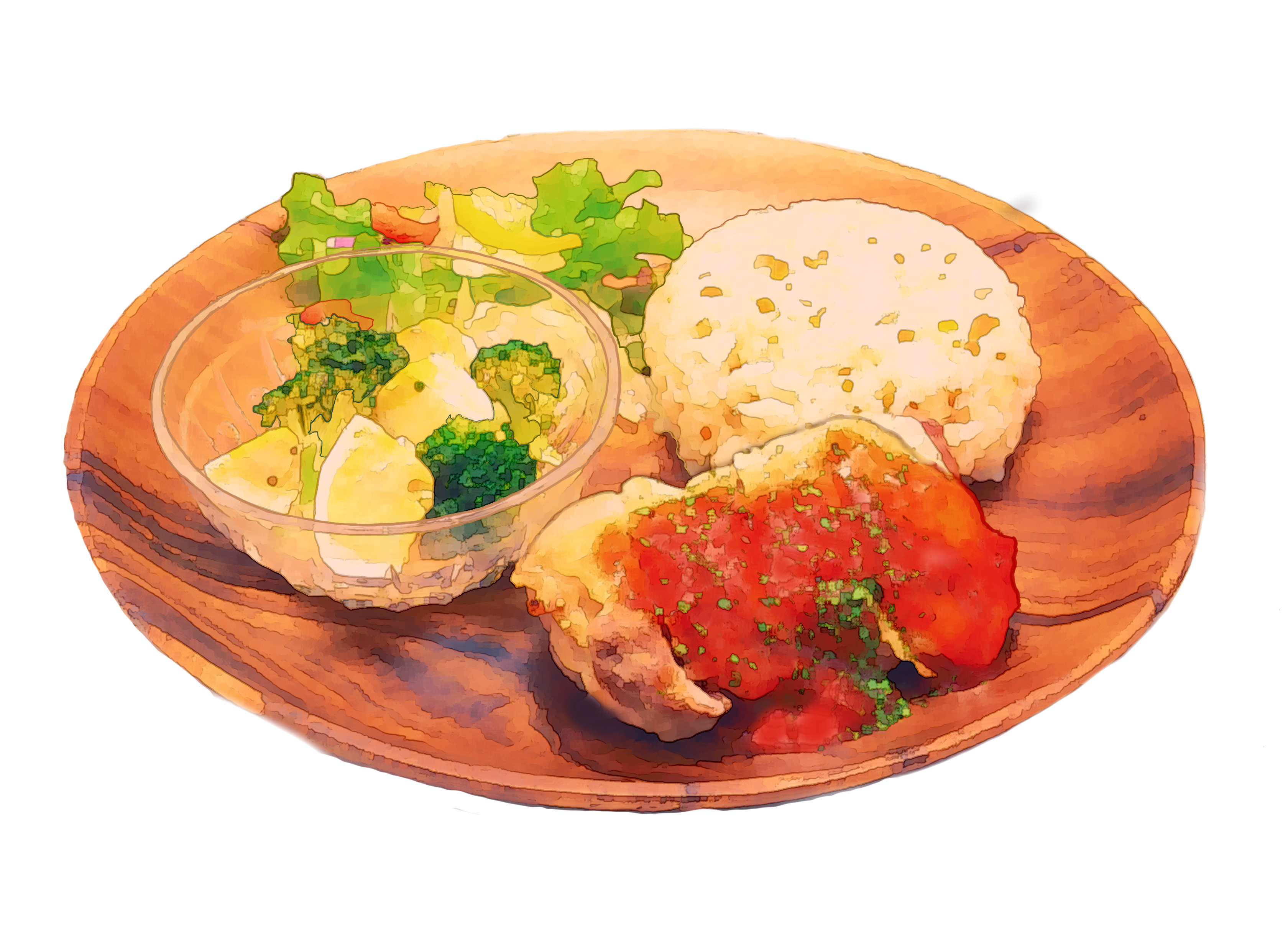 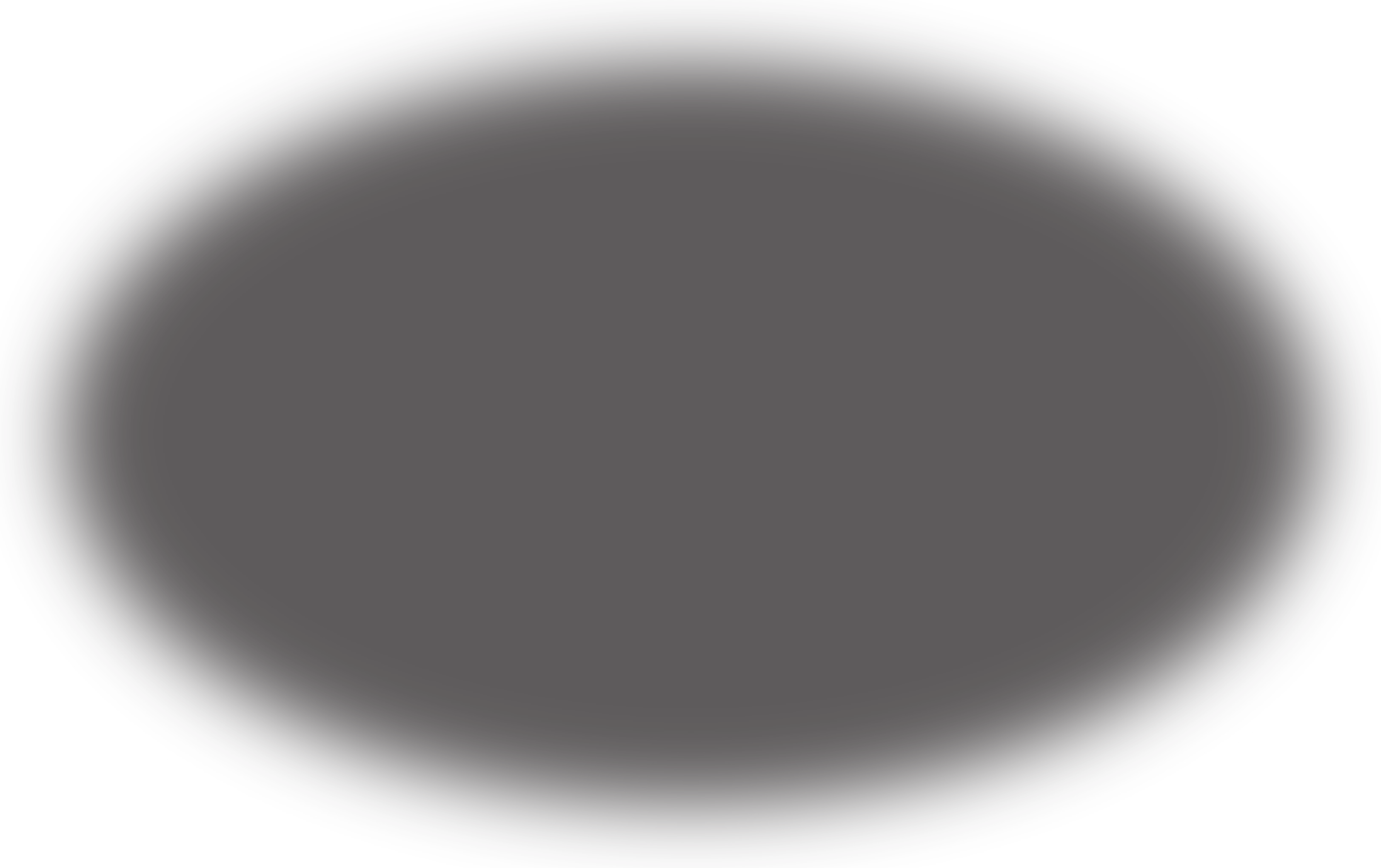 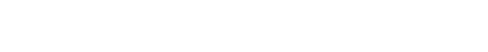 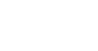 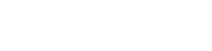 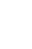 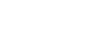 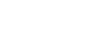 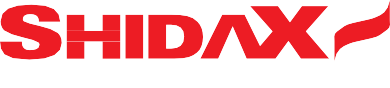